Uncovering the Substantial Predictability of the 2003 European Summer Heatwave Linked to the Tibetan Plateau
Observations
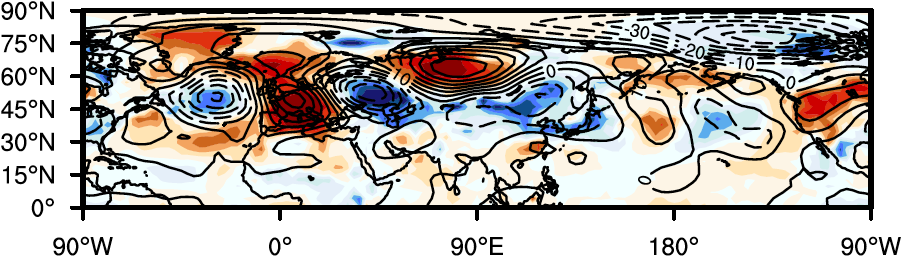 Objective
Highlight the Tibetan Plateau's role in enhancing the interannual predictability of the 2003 European summer heatwave by demonstrating its influence on atmospheric conditions and remote sea surface temperatures.
Approach
Implement coupled climate simulations and hindcast experiments using a weakly coupled land data assimilation (WCLDA) system that incorporates soil moisture and temperature data from the Global Land Data Assimilation System (GLDAS) over the Tibetan Plateau and global land.
Conduct hindcast sensitivity experiments to isolate the contributions of atmosphere, land, and ocean initial conditions, focusing on the unique role of Tibetan Plateau land states in influencing interannual predictability.
Analyze the mechanistic links between Tibetan Plateau snow cover anomalies and atmospheric Rossby wave patterns to understand their impact on remote sea surface temperatures and European summer heatwave conditions.
FGOALS Hindcast
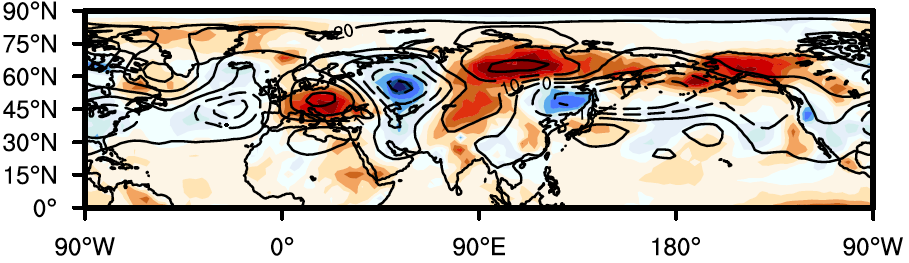 E3SM Hindcast
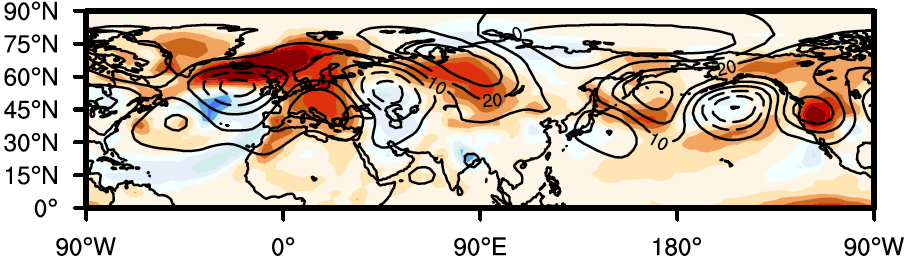 Impact
Coupled climate simulations with data assimilation reveal that the 2003 European summer heatwave is potentially predictable two years in advance when initialized with Tibetan Plateau land data.
Hindcast experiments demonstrate that Tibetan Plateau spring snow cover anomalies play a crucial role in exciting Rossby waves, which significantly influence European summer temperatures.
The study highlights the Tibetan Plateau's dominant remote influence on global climate, suggesting its potential to enhance the predictability of extreme events worldwide.
Surface temperature (color shading) and 500 hPa (contour) anomalies during June-July-August 2003 from observations (top) and hindcasts initialized from fully coupled simulations (middle and bottom) with a weakly coupled land data assimilation system
Shi, Pengfei, L. Ruby Leung, Hui Lu, Bin Wang, Kun Yang, and Haishan Chen. 2024. Uncovering the Interannual Predictability of the 2003 European Summer Heatwave Linked to the Tibetan Plateau. npj Climate and Atmospheric Science 7: 242. https://doi.org/10.1038/s41612-024-00782-3.